22C:19 Discrete MathCounting
Fall 2011
Sukumar Ghosh
The Product Rule
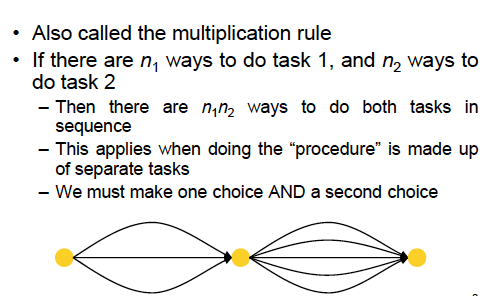 Example of Product Rule
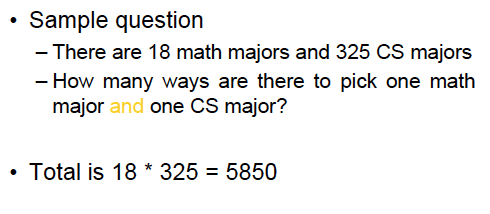 Example of Product Rule
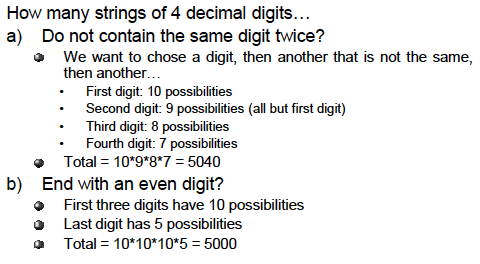 The Sum Rule
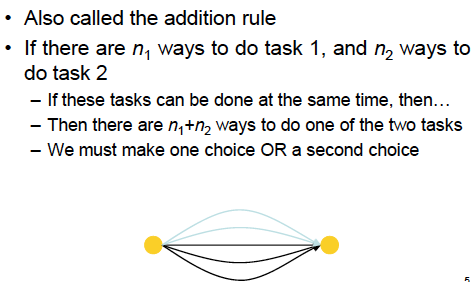 Example of Sum Rule
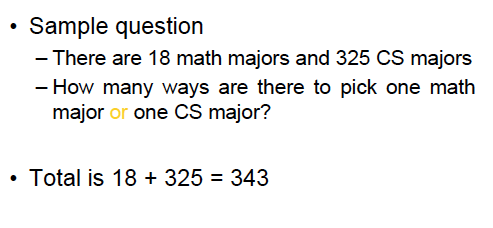 Example of Sum Rule
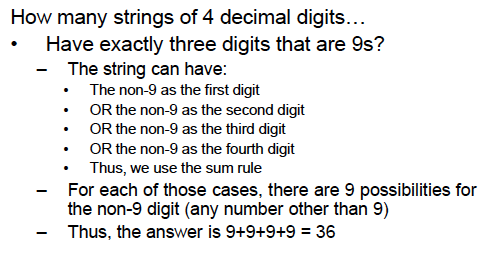 Wedding picture example
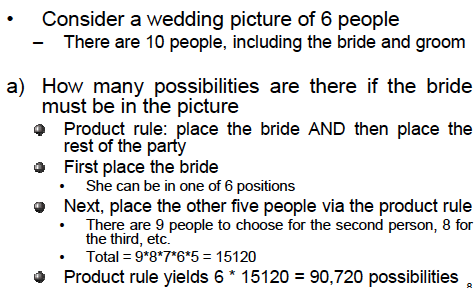 Counting subsets of a finite set
Let S be a finite set. Use product rule to show that the 
number of different subsets of S is 2|S|
Counting loops
How many times will the following program loop iterate
before the final solution is generated? What is the final 
value of K?

		K:=0
		for i1: = 1 to n1
			for i2 := 1 to n2
				for i3:= 1 to n3
					K:= K+1
The Inclusion-Exclusion Principle
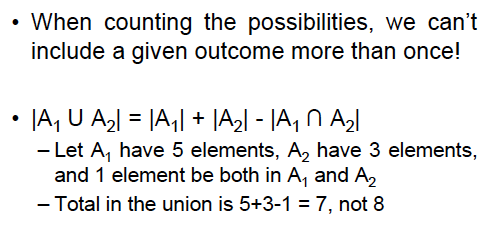 The Inclusion-Exclusion Principle
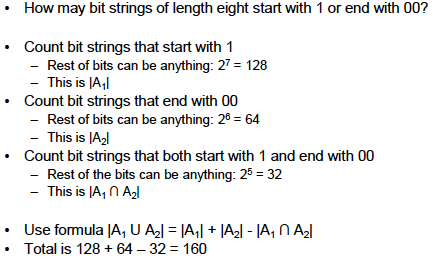 Tree diagrams
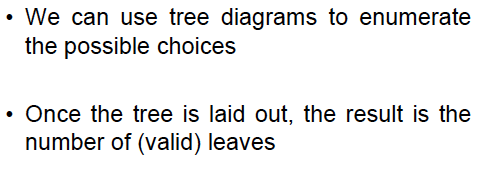 Tree diagrams
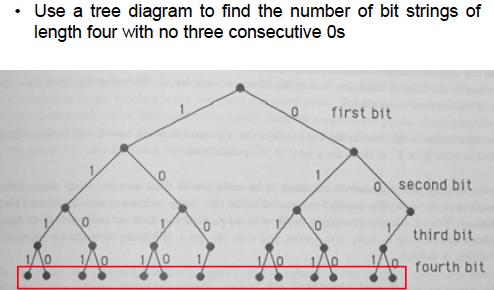 Pigeonhole Principle
If 20 pigeons flies into 19 pigeonholes, then at least one of 
the pigeonholes must have at  least two pigeons in it. Such 
observations lead to the pigeonhole principle.


THE PIGEONHOLE PRINCIPLE. Let k be a positive integer. If
more than k objects are placed into k boxes, then at least
one box will contain two or more objects.
Application of Pigeonhole Principle
An exam is graded on a scale 0-100. How many students 
should be there in the class so that at least two students
get the same score?

More than 101.
Generalized Pigeonhole Principle
If N objects are placed in k boxes, then there is at least
one box containing at least ꜒N/k˥objects.

Application 1.  
In a class of 73 students, there are at least  ꜒73/12˥=7 who are born in the same month.
Application 2.
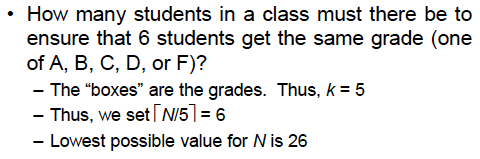 More applications of pigeonhole principle
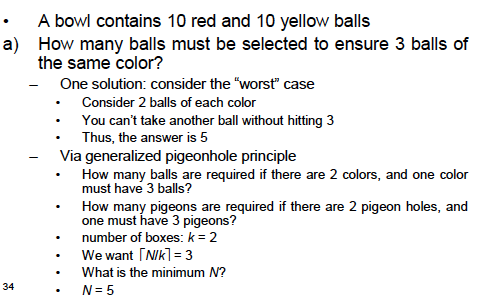 More applications of pigeonhole principle
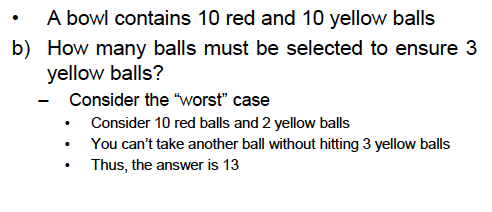 Permutation
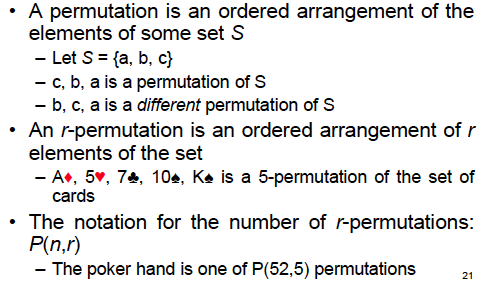 Permutation
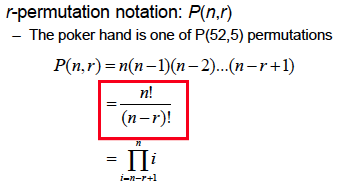 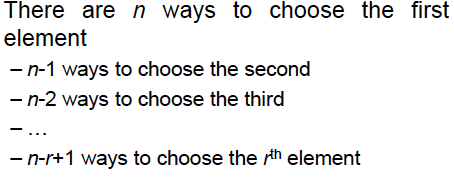 Note that P (n,n) = n!
Example of permutation
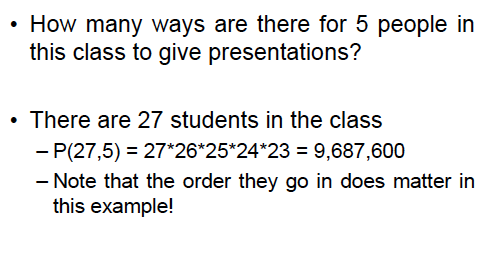 Exercise
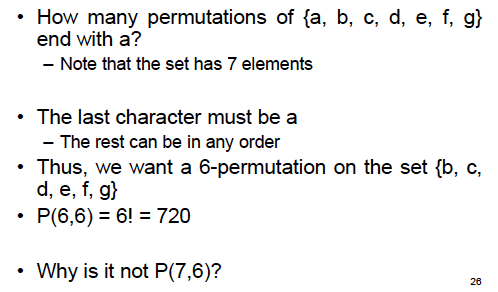 Combination
In permutation, order matters.
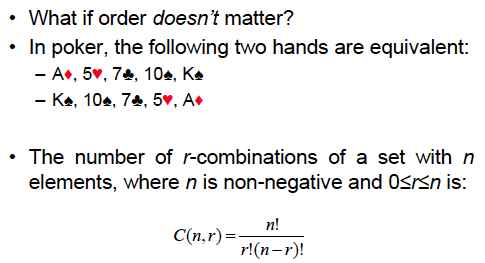 Example of combination
In how many bit strings of length 10, there are 
exactly four 1’s?
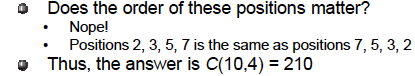 Proof of combination formula
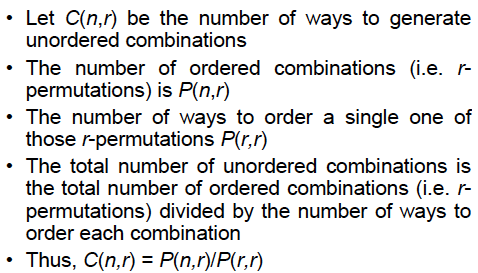 Proof of combination formula
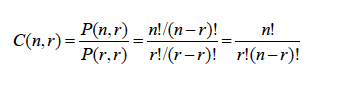 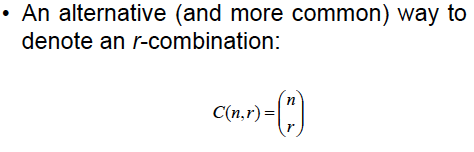 Circular seating
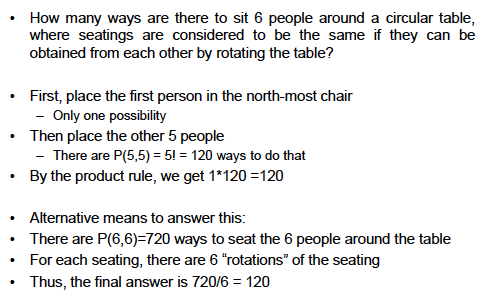 Other applications
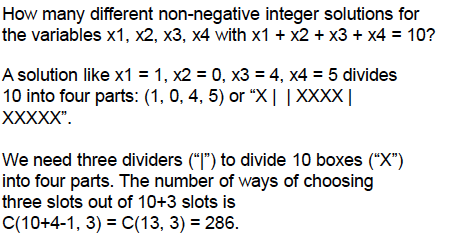 Book  shelf problem
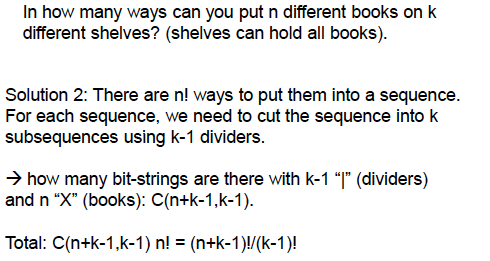 Pascal’s Identity
If n, k are positive integers and n ≥ k , then
		C(n+1, k) = C(n, k) + C(n, k-1)
Binomial Theorem
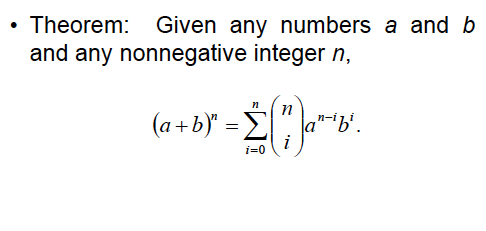 Proof of Binomial Theorem
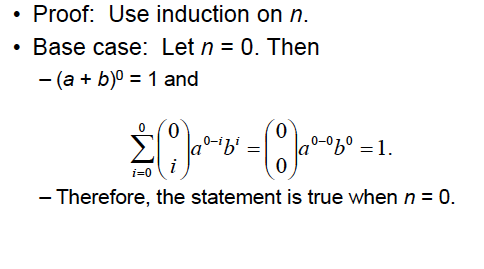 Proof of Binomial Theorem
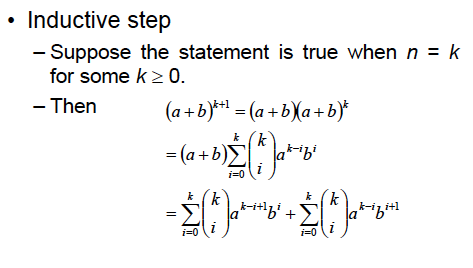 Proof of Binomial Theorem
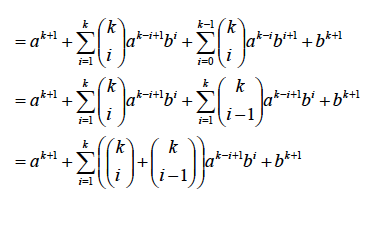 Proof of Binomial Theorem
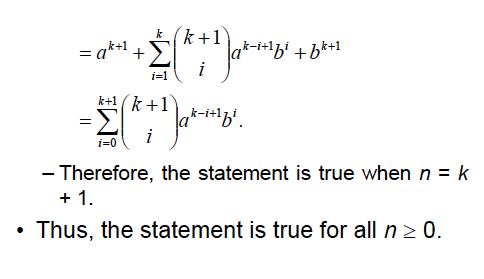 Example of Binomial Theorem
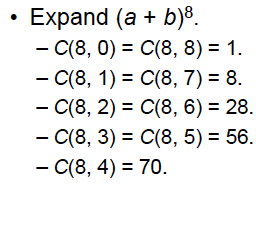 Example of Binomial Theorem
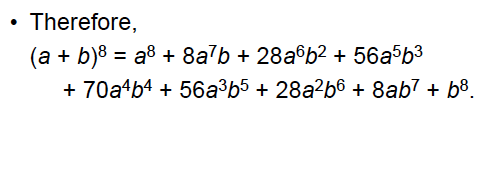 Example: Approximating (1+x)n
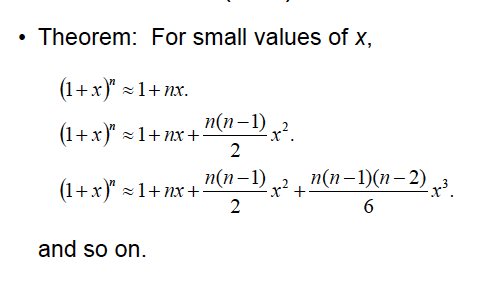 The number of terms to be included will depend on the desired accuracy.